Understanding NJQSAC District Performance Review Indicators:Operations
Division of Field Support and Services
County Offices of Education
Revised August 2024
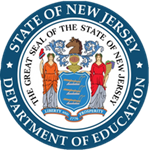 NJQSAC District Performance Review (DPR)
As part of the comprehensive review, to ensure a thorough and efficient education for all students by NJQSAC, each public school district shall complete a District Performance Review (DPR), which consists of a self-assessment tool that measures the public school district’s compliance with the weighted quality performance indicators in the five identified areas of school district effectiveness. (N.J.A.C. 6A:30).
Instruction and Program
Fiscal management
Governance
Operations
Personnel
2
District NJQSAC Committee
The NJQSAC Committee must be comprised of the following members (N.J.A.C. 6A: 30-3.2): 
Chief School Administrator 
District Administrative Staff Member 
Teacher 
School Business Administrator 
Curriculum and Instruction Representative 
Local Collective Bargaining Representative 
District Board of Education Member
3
NJQSAC District Performance Review (DPR)
Districts will complete a full self-assessment and submit through the NJDOE Homeroom the three required documents (N.J.A.C 6A: 30-3.3): 
DPR Excel file
PDF file of signed declaration page
PDF file of board resolution approving the DPR for submission
Submission is not complete unless all three files are uploaded.
4
District Submission
Upload the three NJQSAC documents via the NJDOE Homeroom Website
Submission is not complete unless all three documents are uploaded. 
The staff member responsible for uploading needs a username and password which can be obtained from the district’s Web User Administrator (WUA). To facilitate the submission, the WUA can also upload the files.
5
District Submission Due Date
Upload the three (3) documents on or before 
November 15th
November 15
6
New Jersey Quality Single Accountability Continuum User Manual
The New Jersey Quality Single Accountability Continuum (NJQSAC) User Manual (User Manual) contains guidance for each of the five areas of NJQSAC.  It identifies each indicator in the content area and provides the following information: 
Points assigned to each indicator;
Purpose of the indicator so all involved understand the requirements; 
Documentation for Verification identifies the documents to be considered in indicator review;
Department Review Process explains how, where and what will be done to see if the district is compliant; and
Verification of Indicator Compliance explains the criteria for compliance with the indicator.
7
NJQSAC Operations Supports All Areas
I&P
Personnel
Governance
Fiscal
Operations
8
Purpose of the Operations DPR
Assessing District Performance and Capacity to:
Implement policies on student conduct, attendance, alcohol, tobacco, and drug abuse, and HIB.
Maintain safe school environments and positive school climates.
Implement the Education and Law Enforcement MOA and the Comprehensive Equity Plan.
Report potentially missing and abused children.
Provide school health services and home instruction.
Ensure safe transportation of students.
Maintain policies and procedures consistent with the Gifted and Talented Act.
Submit and report data.
9
Documentation Overview (1 of 3)
Available at the NJDOE:
NJ SMART data;
County District School Code (CDS);
Application submission dates;
Education and Law Enforcement MOA; and
Statement of Assurances (SOA).
10
Documentation Overview (2 of 3)
Provided by School District Board of Education:
Policies and procedures;
Board meeting minutes;
Meeting agendas, notes, sign-in sheets;
Health records; and
Additional documentation as requested.
11
Documentation Overview (3 of 3)
Documentation requirements for distribution of a district’s policy:
Method of providing individuals with the district’s policy
Can be accomplished by providing individuals with a hard copy of entire policy or providing notification on how to access the entire policy
District should be able to provide a hard copy on request
Examples of Non-Compliance
Abridged version only
Only posted on-line without notification of posting
Only available through password protected portal
12
Overview of Indicators and Actions (1 of 2)
13
Overview of Indicators and Actions (2 of 2)
14
Overview of Indicators Reviewed Remotely (1 of 2)
The following indicators require no action needed by the school districts:
Indicators 1a & 1b: NJ SMART and Educator Evaluation Data Files; 
Indicator 2a: County District School Code System (CDS)-Deadlines;
Indicator 2b:  County District School Code System (CDS)-Contact Information;
Indicator 3b: Homeroom Data Submission;
15
Overview of Indicators Reviewed Remotely (2 of 2)
The following indicators require no action needed by the school districts:
Indicator 8: Memorandum of Agreement Between Education and Law Enforcement Officials;
Indicator 15: School Safety and Security Statement of Assurance; 
Indicator 16:  Security Drill Statement of Assurances; and
Indicator 17: Comprehensive Equity Plans.
16
Operations Indicator 1a and 1b (Total of 5 Points)
1.  NJ SMART Data
2.  Purpose
3.  Documentation
1a.  NJ SMART and Educator Evaluation Data Files have been certified by the deadline. (2 points)
1b.  Each file has an error rate of less than 1.5% - inclusive of student sync errors. (3 points)
1a.  NJ SMART and Educator Evaluation Data Files have been certified by the deadline.
1b.  Each file has an error rate of less than 1.5% - Inclusive of student sync errors.
School DistrictsNo Required Actions
County OfficesReview NJSMART Data
17
Operations Indicator 2a (Total of 1 Point)
2.  Purpose
3.  Documentation
1. New Jersey CDS data has been submitted by deadlines and approved by the county office
School Districts:No Required Actions
County Offices:Review CDS data
To ensure that districts maintain accurate data within the county district school (CDS), make appropriate changes during the established deadlines of CDS's open collection period and follow proper approval by the county office if emergency changes occur outside of the established open collection period.
Data should align with district’s current information.
Change forms were submitted to county office and approved prior to going into effect in the school district.
This does not apply to changes to contact information.
18
Operations Indicator 2b (Total of 3 Points)
1. The school district’s CDS data
2.  Purpose
3. Documentation
To ensure that districts maintain accurate data within the county district school (CDS), make appropriate changes during the established deadlines of CDS's open collection period, and follow proper approval by the county office if emergency changes occur outside of the established open collection period.
Have accurately maintained the required school contacts throughout the year and the school district has submitted to the Department for approval of any change requiring district board of education action within five business days of the action.
If school grade configurations were changed, the district had to provide minutes of the district board of education approval for the reconfiguration. The proposed change was submitted on the CDS change form, within five days of the board’s approval of the school configuration change. 
Any incidents of noncompliance reported to the county office.
19
Operations Indicator 3a (Total of 2 Points)
2. Purpose
3.  Documentation
      (Note: This indicator is monitored remotely.)
1.  The school district has a data management process that includes
The name of the data coordinator (this person may have the function but not the exact title). 
The names of all district contacts for active NJDOE application submissions, with their assignments specified.
The district’s written procedures for communication and dissemination of data submitted through the applications.
Identification of a school district data coordinator, school district contacts for all Department data submission applications, and an internal communication/information dissemination procedure.
To ensure that data is submitted accurately and shared throughout the school district.
20
Operations Indicator 3b (Total of 3 Points)
3.  Documentation
2. Purpose
1. All data for Department applications on the NJDOE website are submitted by the deadline
School Districts:No Required Actions.
County Offices:Review NJDOE Homeroom Data  Report
To ensure the district submits all applications by the due dates (Data Submissions Calendar).
The Department will generate a report of districts with data submitted past the due date.
Data Applications and Resources Due Dates
21
Operations Indicator 4 (Total of 3 Points) 1 of 2
2.  Purpose
3.  Documentation
1. Student Achievement
The school district has policies and procedures that require the use of multiple sources of data to monitor student achievement and progress and to evaluate the effectiveness of programs, initiatives, and strategies.
District policies and procedures requiring multiple sources of data (more than two) are utilized to:
Monitor progress of students; and,
Measure the effectiveness of programs, initiatives and strategies.
To ensure that decision making is data driven and that a variety of data is used to analyze and monitor student achievement and progress, as well as to evaluate school programs.
22
Operations Indicator 4 (Total of 3 Points) 2 of 2
Additionally, documentation of compliance with the  "Strengthening Gifted and Talented Education Act" (Law) is required to meet the requirements of this indicator.
Public school districts are mandated by to provide appropriate instructional adaptations and educational services to gifted and talented students in kindergarten through grade 12 to enable them to participate in, benefit from, and demonstrate knowledge and application of the New Jersey Student Learning Standards at the instructional level of the student.
Submission of the Gifted and Talented Report; and
Review of district website for the following:
 The complaint policy on the homepage of the board’s Internet website (N.J.S.A. 18A:35-38); and
Detailed information available regarding the policies and procedures used to identify students as gifted and talented and the continuum of services offered to gifted and talented students. (N.J.S.A. 18A:35-39).
23
Indicator 4 Crosswalk with Other DPR Indicators
*Operations Indicator 4 is connected to the areas of Instruction and Program and Governance as illustrated on the chart below.
23
Operations Indicator 5 (Total of 5 Points)
2.  Purpose
3.  Documentation
1. Student Code of Conduct
To ensure the policies and procedures for the code of student conduct (CSC) are communicated to all stakeholders and are inclusive of both disciplinary measures and supportive measures.
Board of education approved CSC policies and procedures that meet the requirements in (N.J.A.C. 6A:16-7-1).
District’s easily identifiable process for distribution of the CSC (e.g., student handbooks contain CSC, parents receive through mail, email or online from school district website).
The district board of education adopts and annually distributes to staff, parents, and students, policies and procedures to address the equitable application of a code of student conduct that establishes expectations for academic achievement, behavior, and attendance. The policy provides comprehensive tiered behavioral supports and responses to violations that include positive disciplinary practices that minimize exclusionary practices, such as suspension and expulsion; and details students’ due process rights. (N.J.A.C. 6A:16-7.1)
25
Operations Indicator 6 (Total of 5 Points)
3. Documentation
1. Harassment, Intimidation, and Bullying (HIB)
2.  Purpose
District board of education minutes indicating that the summary of incidents for Report Period 1, September 1 through December 31, and Report Period 2, January 1 through June 30, were presented to the district board of education by the superintendent or designee at a public meeting once between January and June and once between July and December.  
The CSA submitted final data verification to the Department in the Student Safety Data System.
Twice per year, the Chief School Administrator (CSA) presents to the district board of education a summary of violence, vandalism, substance abuse, and harassment, intimidation and bullying (HIB) incidents submitted on the Department’s incident reporting system. The CSA or designee submits the final data verification to the Department by July 15. (N.J.A.C. 6A:16-5.3)
To ensure that accurate information on violence, vandalism, substance abuse and HIB incidents submitted to the NJDOE are publicly reported to the district board of education and shared with stakeholders.
26
Operations Indicator 7 (Total of 7 Points)
3.  Documentation
1. Harassment, Intimidation, and Bullying (HIB)
2. Purpose
To ensure the promotion of safe schools and a continual focus on improving school climate through implementation of N.J.S.A. 18A:17-46 and 18A:37-14-18 and N.J.A.C. 6A:16-7.7.
Each of the county selected schools, based on the established sample size, must provide all of the following from the most recent school year:
List of members of the School Safety/School Climate Team (SS/SCT) including, at least:
The anti-bullying specialist (ABS); 
Principal or designee; 
Teacher in the school; and, 
Parent of a student in the school.
 SS/SCT meeting agendas, sign-in sheets and notes.
The school district implements a process to ensure the school safety/school climate team in each school, with support from the CSA: (1) reviews and takes action to strengthen school climate policies; (2) educates the community, including students, teachers, staff, and parents, to prevent HIB; (3) provides professional development opportunities that address effective practices of successful school climate programs or approaches; and (4) completes the HIB self-assessment.  The CSA submits to the Department the statement of assurance (SOA) and the district board of education approval date for the HIB self-assessment for each school in the school district by September 30. (N.J.S.A. 18A:17-46 and 18A:37-14 - 18  and N.J.A.C. 6A:16-7.7)
27
Operations Indicator 8 (Total of 6 Points)
3.  Documentation
1.  Memorandum of Agreement
2.  Purpose
The Uniform State Memorandum of Agreement Between Education and Law Enforcement Officials (MOA) has been signed within the past year. There have been no findings of noncompliance since the last NJQSAC monitoring. (N.J.A.C. 6A:16-6.2)
To ensure direct communication, cooperation and support between local law enforcement and the school district in order to provide the safety and protection of students.
Most recent version of the Memorandum of Agreement Between Education and Law Enforcement Officials (MOA) is on file in the county office and signed by all required parties.
 For a list of required parties, please refer to the NJQSAC user manual.
If applicable, a corrective action plan is implemented for prior findings of noncompliance.
Example: County office previously determined district did not correctly implement a provision of the MOA.
28
Operations Indicator 9 (Total of 6 Points)
2.  Purpose
3.  Documentation
1.  Alcohol, Tobacco, and Drug Programs
The comprehensive alcohol, tobacco, and other drug abuse program includes policies and procedures for the prevention, assessment, intervention, referral for evaluation, referral for treatment, discipline for students using alcohol or other drugs, and continuity of care and supports. (N.J.S.A. 18A:40A and N.J.A.C. 6A:16-3 and 4)
To ensure that the school district takes a comprehensive approach and appropriately addresses substance abuse.
District policies and procedures for comprehensive alcohol, tobacco, and other drug abuse that address:
Prevention;
Assessment; 
Intervention;
Referral for evaluation and referral for treatment;
Discipline for students using alcohol or other drugs; and,
Continuity of care and supports.
29
Operations Indicator 10 (Total of 6 Points)
1. Transportation and Drills
2.  Procedure
3. Documentation
Policies and procedures are established to review and resolve transportation incidents and ensure the safety of students by meeting Motor Vehicle Commission requirements for inspections by bus drivers and evacuation drills. The CSA presents to the district board of education evidence of completion of emergency exit drills. (N.J.A.C. 6A:27-11.1, 11.2, and 12)
To ensure the safe transportation of students with a plan to review and resolve transportation incidents.
District board of education approved policies and procedures that align with the administrative code (N.J.A.C 6A:27-11.1, 11.2, and 12) and Motor Vehicle requirements.
The record for evacuation drills that are required at least two times per year for all students who are transported to and from school on a bus.  All other students shall receive school bus evacuation drills at least once within the school year.
District board of education minutes approving the policy and illustrating the CSA presentation to the board of education meeting immediately following the completed drill.
Note: This requirement applies to walking school districts as well.
30
Operations Indicator 11 (Total of 6 Points)
3.  Documentation
1. Child Welfare and Safety
2.  Purpose
District board of education approved policies and procedures that:
Require reporting potentially missing, abused, or neglected children to law enforcement and child welfare authorities.
Appoint a school district liaison to law enforcement authorities; and provide training to school district employees, volunteers, and interns on policies and procedures. 
Prior year NJQSAC findings and corrective action plan (if applicable).
Policies and procedures are established to report potentially missing, abused, or neglected children to law enforcement and child welfare authorities; to appoint a school district liaison to law enforcement authorities; and to provide training to school district employees, volunteers, and interns on policies and procedures. There have been no findings of noncompliance since the last NJQSAC monitoring.  (N.J.A.C. 6A:16-11)
To ensure the district has established policies to report potentially missing, abused or neglected children to law enforcement and child welfare authorities expeditiously.
31
Operations Indicator 12 (Total of 4 Points)
2. Purpose
3. Documentation
1.  Medical Records
Comprehensive record of immunizations, required physical examinations and health screenings are maintained to identify the need for medical services for public and nonpublic school students. Health records are kept separately from other student records. There have been no findings of noncompliance since the last NJQSAC monitoring. (N.J.A.C. 6A:16-2.1(a)8, 2.2, and 2.5 and 6A:32-7.4(c)).
To ensure the district maintains student health records and stores records in a location separate from other student records.
The comprehensive health record for public and nonpublic school students (if applicable) 
is maintained in an area separate from other student records and includes:
Immunizations; 
Required physical examinations and health screenings [e.g., height, weight, vision, hearing and physical examinations (N.J.A.C. 6A:16-2.2(g)1-4)]; and, 
Scoliosis report every other year for students ages 10 to 18 (N.J.S.A. 18A:40-4.3).
Evidence that the comprehensive record of immunizations, required physical examinations and health screenings is used to identify the medical needs of public and nonpublic students.
Prior year NJQSAC findings and corrective action plan (if applicable).
32
Operations Indicator 13 (Total of 8 Points)
3.  Documentation
2.  Purpose
1.  School Nurse
At least one certification of a school nurse employed by the district (not employed through a third party contract).
Review of clinical one-to-one nurses, if applicable to ensure service providers for medically fragile students (as applicable) are hired by the district board of education using providers of clinical nursing services who appear as approved on the Department of Human Services directory of providers of private duty nursing pursuant to N.J.S.A. 18A:40-3.3.
District board of education adopted district nursing services plan that meets all requirements of N.J.A.C. 6A:16-2.1(b) for the district and, if applicable, the nonpublic school.
To ensure the district employs at least one certified school nurse, any one-to-one clinical nurse is properly approved, and a board approved nursing services plan for the district is adopted.
At least one certified school nurse is employed by the school district (not through a third-party contract).  For medically fragile students who require one-to-one clinical nursing services, the school district uses a provider of clinical nursing services who appears on the New Jersey Department of Human Services’ directory of private-duty nursing.  The district board of education annually adopts a nursing services plan for each school that addresses sufficient nursing requirements and the needs of all students, including nonpublic school students. (N.J.A.C. 6A:16-2.1(b) and 2.5(j)6).
33
Operations Indicator 14 (Total of 6 points)
1.  Educational Services
2.  Procedure
3. Documentation
Students removed for disciplinary reasons (e.g., suspension or expulsion) or for chronic or temporary illness have received educational services from a certified instructor who has completed the Department’s criminal history record check within five days of a student’s removal for disciplinary reasons or within five days after receipt of the school physician’s verification of the need for home instruction due to chronic or temporary illness (e.g., home instruction/temporary hospital setting). (N.J.S.A. 18A:6-4.13 and 7.1 and N.J.A.C. 6A:16-7.2, 7.3, and 10.1).
To ensure there is a continuation of educational services for students removed for disciplinary reasons and students absent for chronic illness within the designated time frame and to ensure that services are provided by staff with appropriate teaching certification and criminal history background checks.
List of employees/third-party contractor(s) who provide home instruction (including evidence of teaching certification and criminal history check)
Documentation (e.g., home instruction log of visitation, name of instructor, date of removal, date of re-entry) for the last five students during the previous 12 months who received home instruction.
Note: If less than five students were removed for five or more school days within the current school year, utilize documentation for all students who were removed.
34
Operations Indicator 15 (Total of 6 Points)
1.  Safety and Security
2.  Purpose
3.  Documentation
Safety and security plans, procedures, and mechanisms are annually reviewed and revised in consultation with law enforcement, health, social service, and emergency management agencies and other community members, including parents. The CSA has verified in writing that the process has occurred. (N.J.A.C. 6A:16- 5.1)
To ensure that the district has reviewed and revised its Annual School Safety and Security Plan.
Annual School Safety and Security Plan Review SOA will be on file in the county office.
SOA was submitted by November 30 of the year the district is monitored.
35
Operations Indicator 16 (Total of 4 points)
1.  Security Drill
2.  Purpose
3.  Documentation
A security drill statement of assurance that accurately represents the monthly security drills were conducted is submitted no later June 30 each year to the Department. (N.J.S.A. 18A:41)
To ensure that the district submits an SOA documenting the record of monthly security drills to the NJDOE no later than June 30.
School drill record using established sample size.
Review the drill schedule and record to confirm drill compliance with N.J.S.A. 18A:41.
County Office copy of district’s SOA.
36
Operations Indicator 17 (Total of 6 Points)
1. Comprehensive Equity Plan
3. Documentation
2.  Purpose
The school district has a comprehensive equity plan (CEP) designed to eliminate discrimination according to age, race, creed, color, national origin, ancestry, marital status, affectional or sexual orientation, gender, religion, disability, socioeconomic status, pregnancy, or parenthood that is approved by the Department. Additionally, the school district submits to the Department the annual CEP statement of assurance. (N.J.A.C. 6A:7-1.4)
To ensure that the district has a plan to eliminate discrimination and ensure equity in education.
Department issued letter approving the CEP is on file in the county office. 
Annual Comprehensive Equity Plan (CEP) and SOA is on file in the county office.
37
Operations Indicator 18 (Total of 8 Points)
1.  Student Attendance
3.  Documentation
2.  Purpose
The district board of education has adopted policies and procedures that require regular attendance of students, expectations of timely arrival, daily attendance when school is in session, and responses to unexcused absences and lateness, and attempt to determine the cause and to provide tiered supports in maintaining regular attendance for all students. (N.J.A.C. 6A:16-7.6)
To ensure that districts have board approved attendance policies and procedures.
School district has policies and procedures that:
Require regular attendance of students, expectations of timely arrival, and daily attendance when school is in session; 
Include responses to unexcused absences and lateness;
Include attempts to determine the cause of students missing school; and 
Provide tiered supports in maintaining regular attendance for all students.
38
Personnel Indicator 3b (Total of 3 Points)
1.  Mentor Assignment
2.  Purpose
3.  Documentation
Provisional staff are assigned a mentor, required mentor hours  and/or residency hours  are tracked, and evaluation is conducted. (N.J.A.C. 6A:9B-8.4, 6A:9C-5, and 6A:10).
To verify that provisional teachers for their first year in a district must be assigned a mentor who has planned in-person contact time with the provisional teacher.
Mentoring log for at least one provisional teacher in each grade configuration. 
Note - Evaluation of the provisional teacher will be verified in Indicator 3d.
39
Thank You
Please email any questions to qsac@doe.nj.gov
40
Follow Us on Social Media
Instagram: @newjerseydoe
Facebook: @njdeptofed
LinkedIn: New Jersey Department of Education
X: @NewJerseyDOE
YouTube: @newjerseydepartmentofeduca6565
Threads:@NewJerseyDOE
41